Презентация на тему: «Двигатель внутреннего сгорания»
Учитель физики Козьякова С.А., шк.341
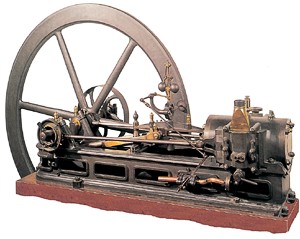 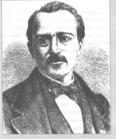 Изобретатель первого ДВС - Жан Этьен Ленуар (1822 - 1900 )
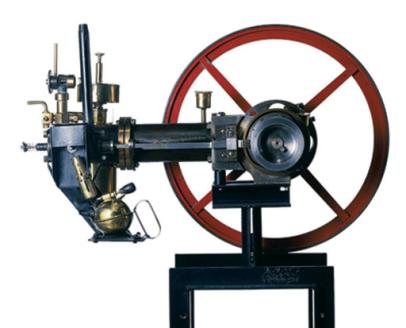 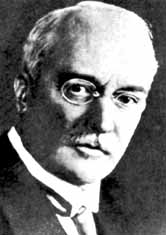 Изобретатель двухтактного двигателя – Рудольф Дизель    (1858 - 1913 )
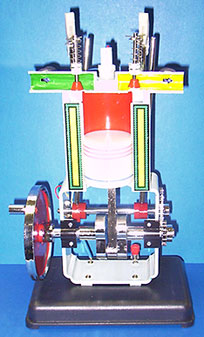 Двигатель внутреннего сгорания
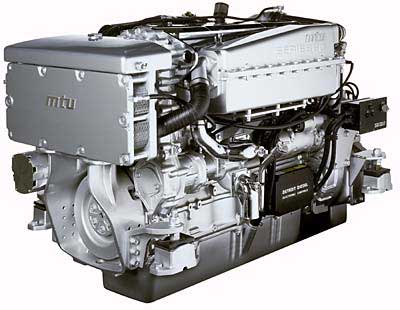 Дизельный двигатель
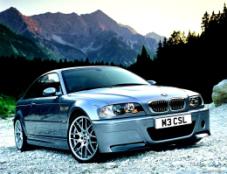 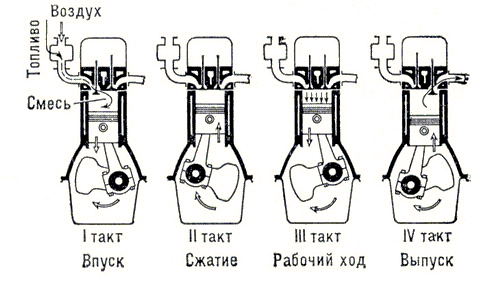 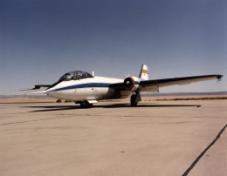 Четырёхтактные ДВС работают на автомобилях и лёгких самолётах. На схеме показаны четыре такта работы двигателя:
     Впуск -> Сжатие -> Рабочий ход -> Выпуск
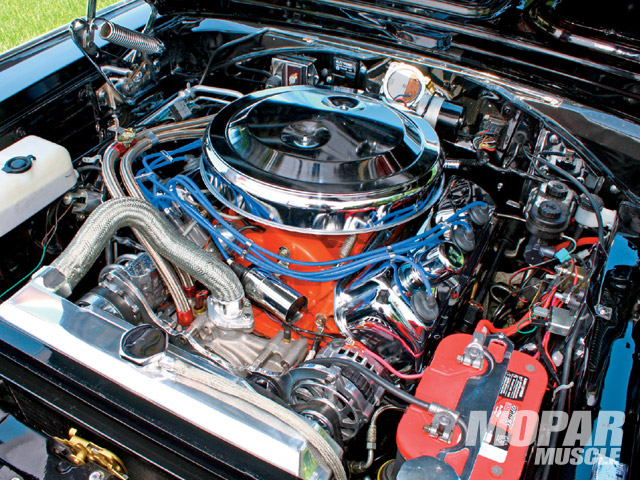 Карбюраторный ДВС
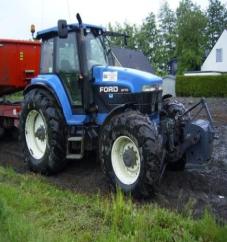 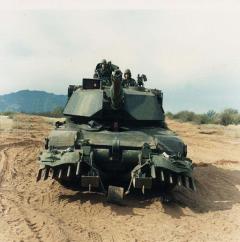 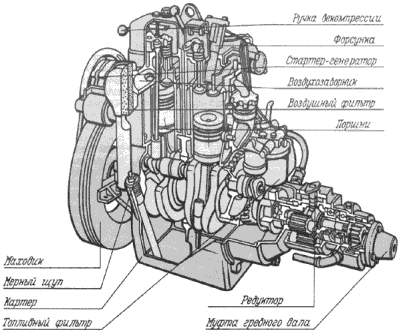 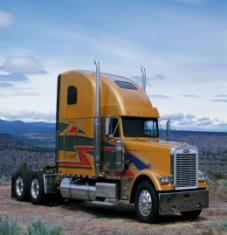 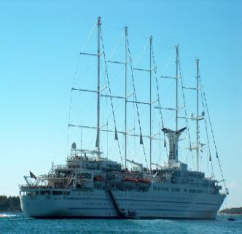 Дизельный двигатель является двухтактным
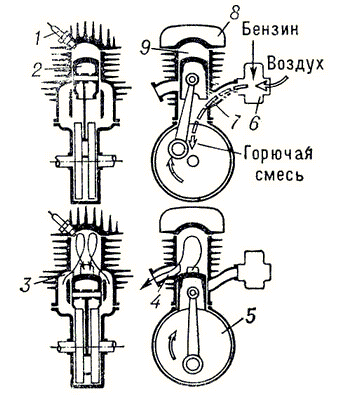 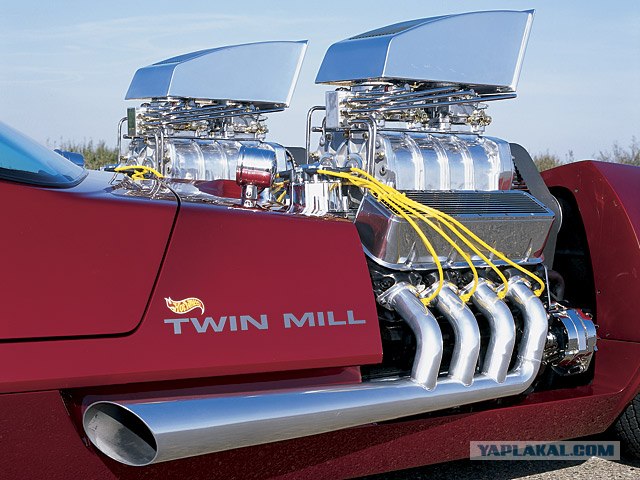 ДВС с механическим нагнетателем.
Работа рядного ДВС
Схема работы ДВС
Двухтактный ДВС
Турбированный двигательТурбированный двигатель — это двигатель внутреннего сгорания с установленным внешним насосом (турбиной), который активно подает воздух в цилиндры, создавая тем самым в них давление выше атмосферногоСоздание турбированного двигателя позволяет увеличить мощность и момент двигателя без применения дорогостоящих комплектующих, то есть без установки дополнительных цилиндров мы получаем кучу лишних лошадей под капотомПреимущества турбированного двигателяРабота турбированного двигателя отличается более низким, чем у обычного атмосферного двигателя, выбросом продуктов распада в легкие планеты.Также турбированный двигатель способен выдавать значительно большие мощность и крутящий момент, при этом мощность постоянна и не зависит от высоты местности (напомним, что атмосферный двигатель теряет в мощности с высотой из-за разреженности воздуха).